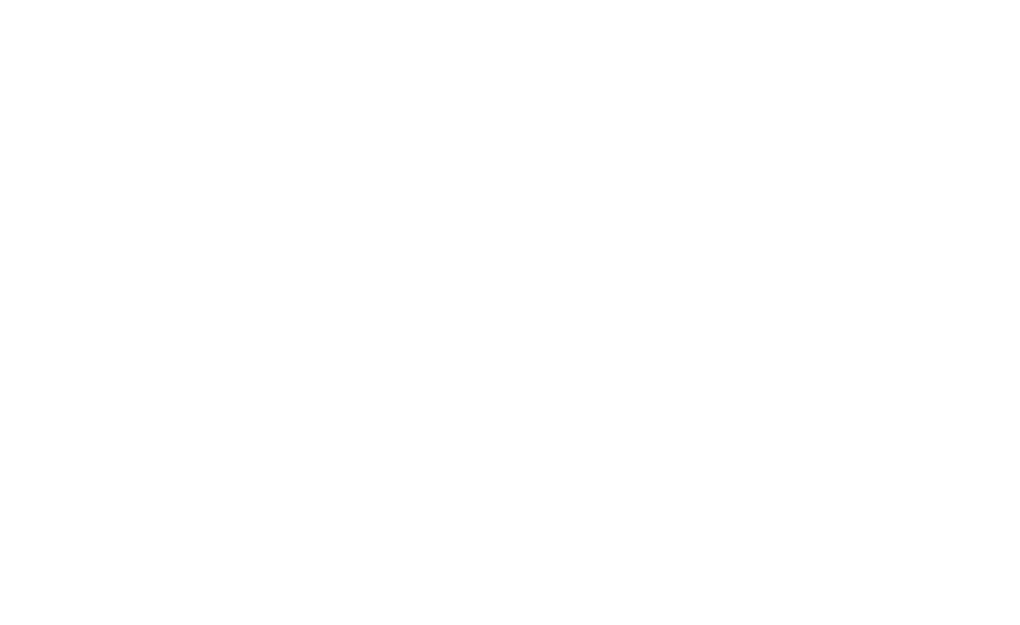 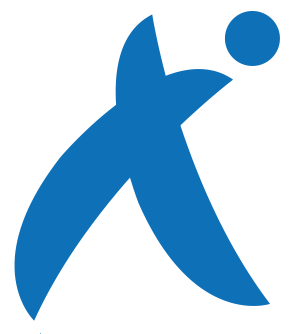 INCUBATEUR DE START-UP 
TECH ET DEEPTECH
DOSSIER DE CANDIDATURE
PROCÉDURE DE CANDIDATURE
Merci de bien vouloir compléter le dossier en :

apportant tout élément complémentaire que vous jugez pertinent en annexe (Ex : étude de marché, enquêtes, roadmap, prévisionnel financier, plans…).
Si vous souffrez d’un handicap , merci de nous contacter pour que nous apportions la meilleure solution possible


DOSSIER À RETOURNER AUPRÈS DE : 
Maéva Dos Santos – m.dossantos@incuballiance.fr 
En cc, le cas échéant, l’Executive Manager rencontré.


Process de recrutement : l’équipe IncubAlliance reviendra vers vous rapidement pour vous rencontrer
L’équipe se réunit de manière hebdomadaire afin de traiter chaque candidature et statuer.

NB : si vous ne possédez pas certains éléments demandés, pas d’inquiétude, vous pouvez renseigner « Sujet non couvert à date ».
L’EQUIPE EN CHARGE DE L’ANALYSE
Avant tout… Il est important de nous présenter à vous. 
Voici les collaborateurs IncubAlliance en charge de l’analyse des dossiers de candidature :
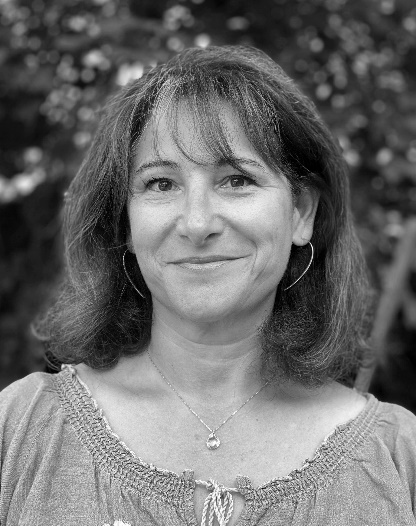 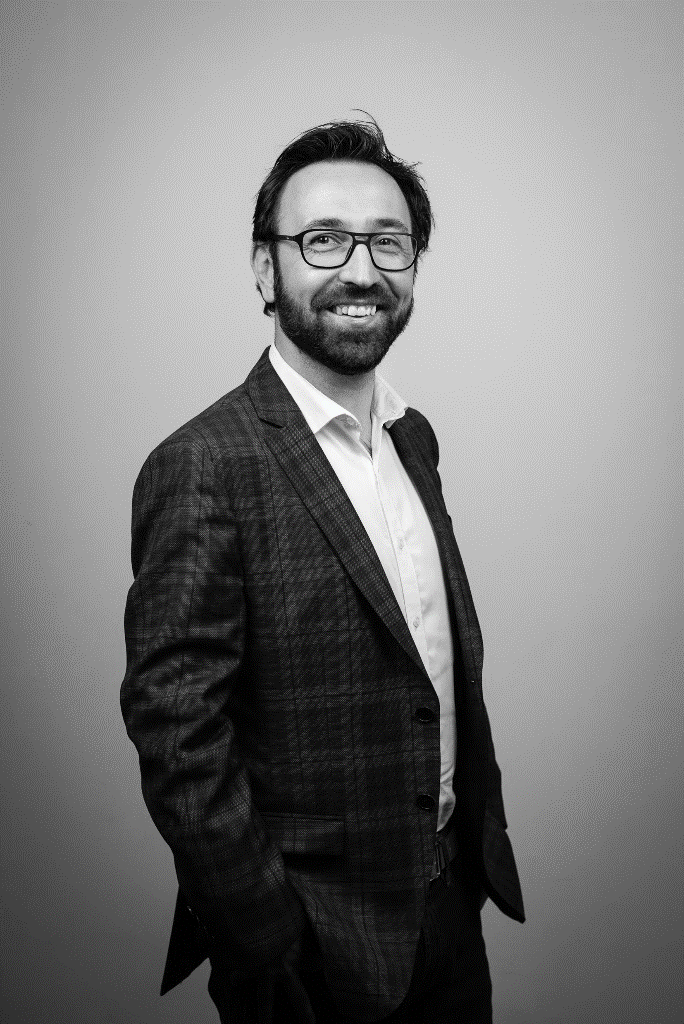 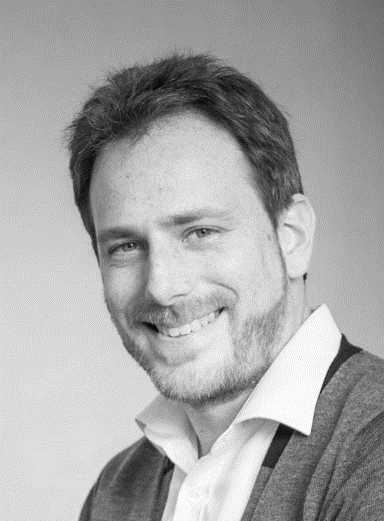 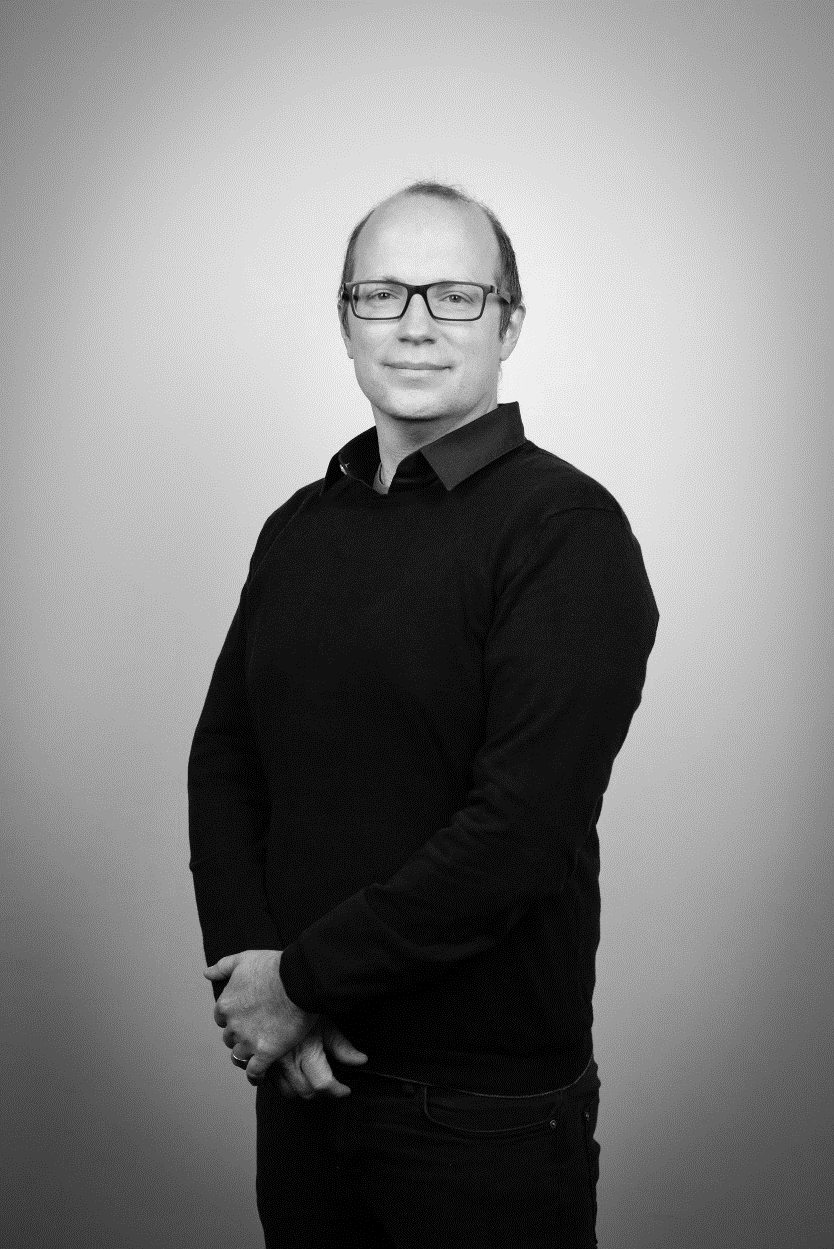 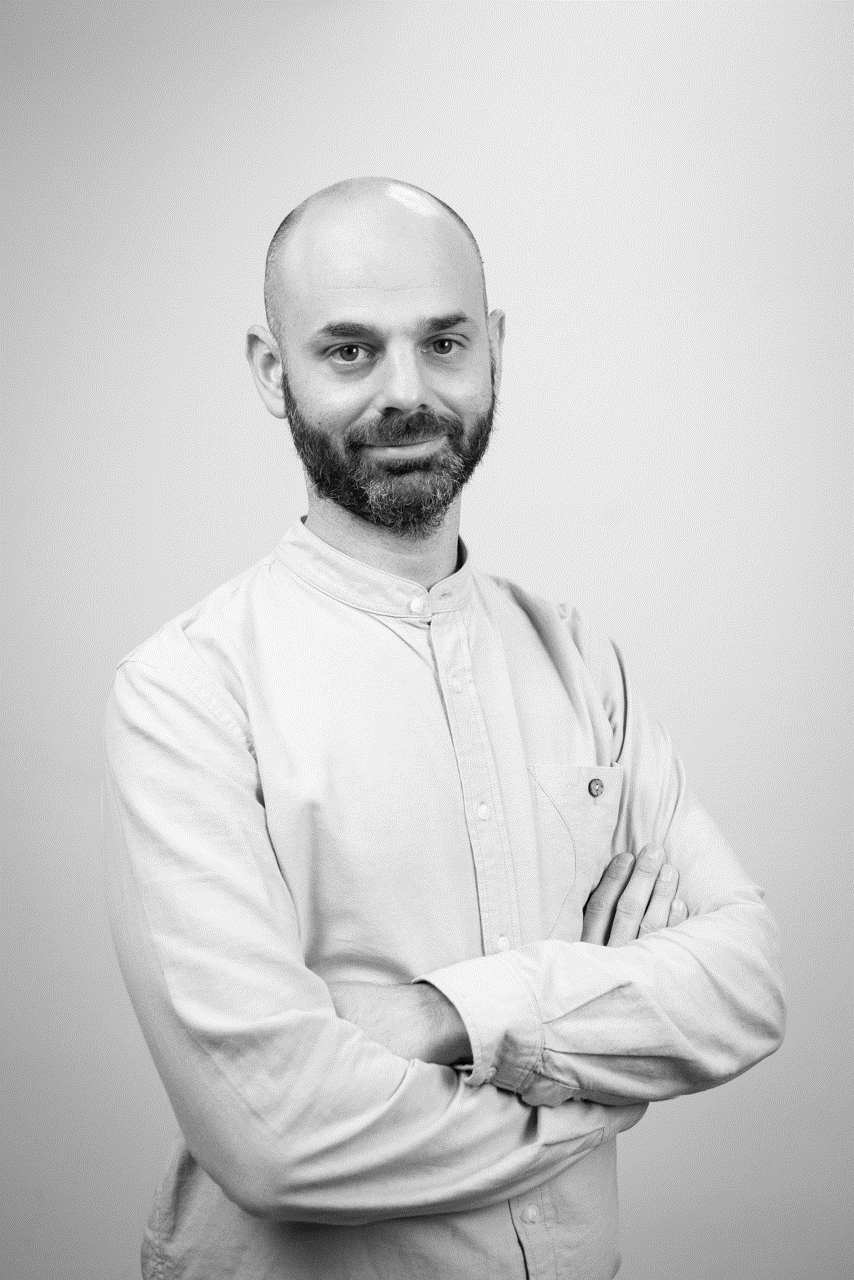 ARIELLE SANTÉ
NICOLAS REYNIER
FABRICE DAUMARD
EVAN PEREIRA
ROMAIN GOHAUD
Directrice Générale
Executive Manager Financement
Executive Manager Développement produit
Executive Manager
Accès au marché
Executive Manager
Talents
INFORMATIONS PORTEUR PROJET
D’autres porteurs sont impliqués dans l’aventure ? 
Merci de bien vouloir renseigner leurs coordonnées en annexe, tableaux prévus à cet effet.
IDENTITE DU PROJET
INSERTION LOGO
(si existant)
PROJET – STRATÉGIE ET VISION
PROJET – FOCUS PRODUIT & PI
PROJET – MARKET ACCESS
PROJET – FINANCE
PROJET – EQUIPE
POUR CONCLURE… BON À SAVOIR
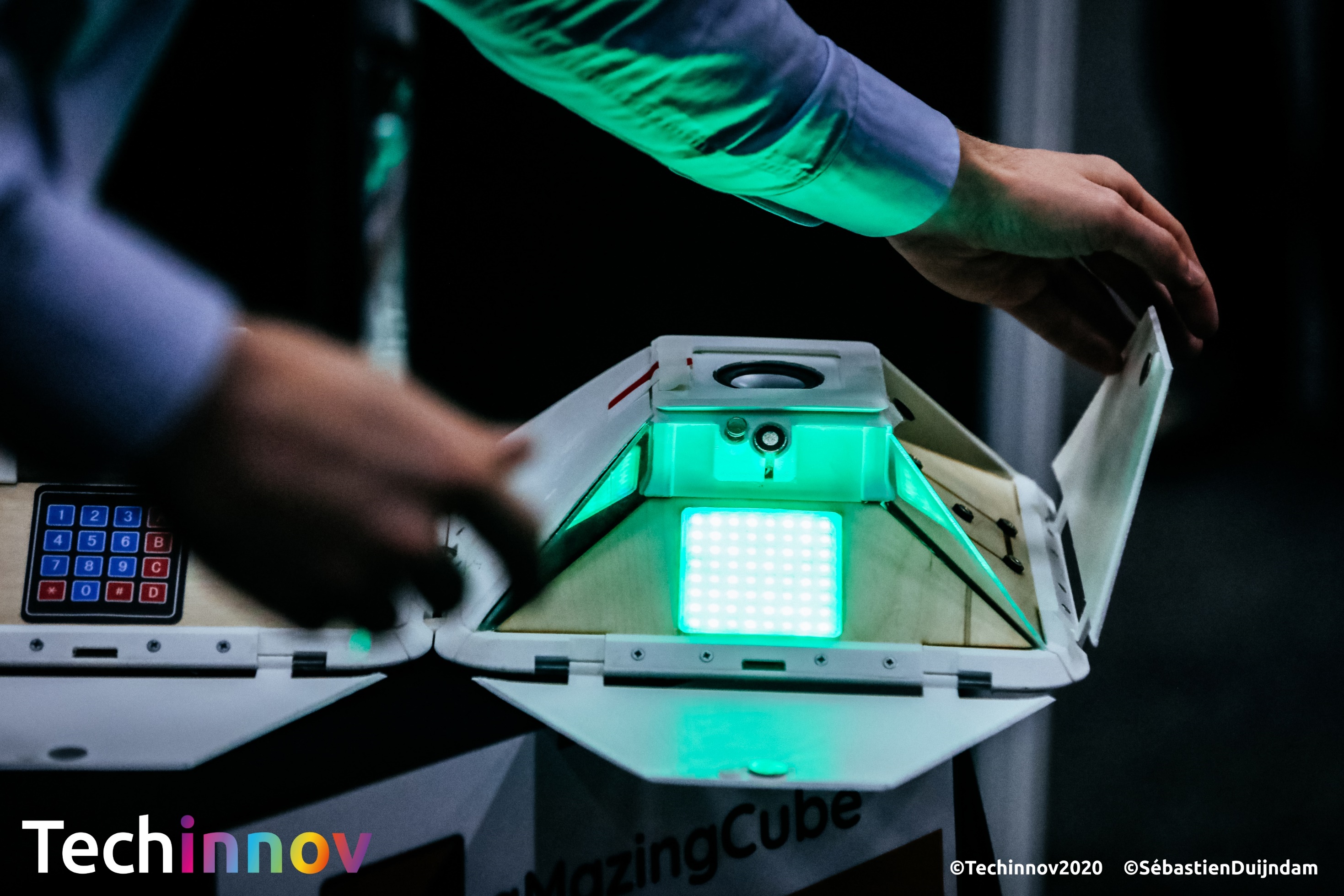 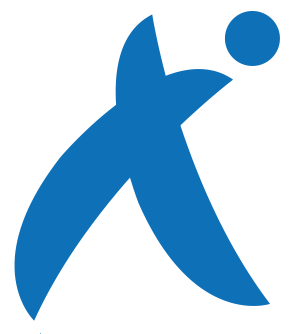 ANNEXES
ANNEXE PORTEUR PROJET - 2
ANNEXE PORTEUR PROJET - 3
ANNEXE (libre)
ANNEXE (libre)
ANNEXE (libre)
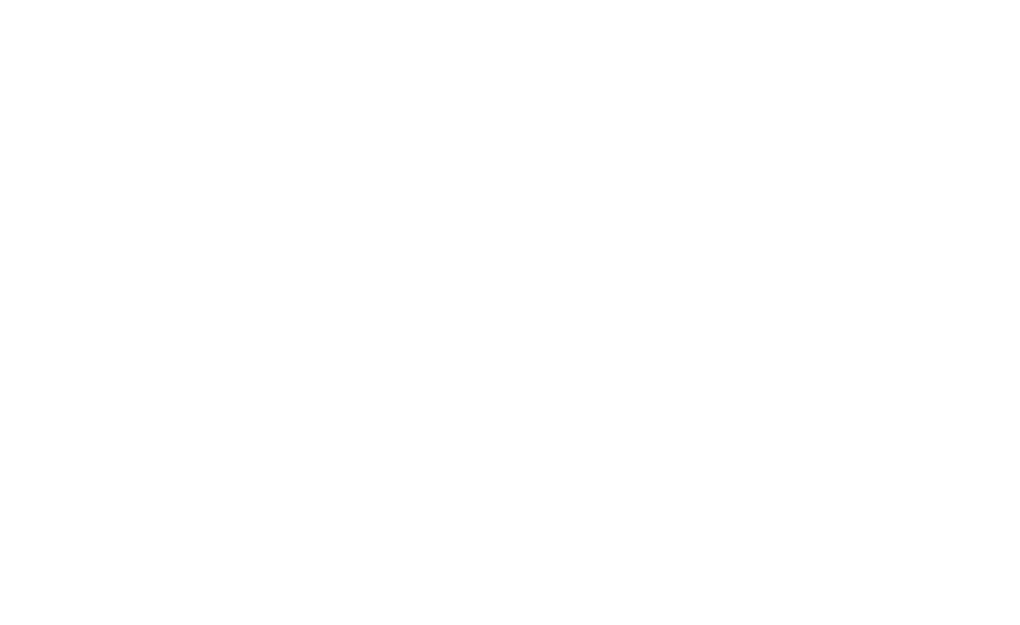 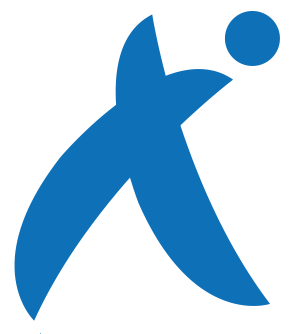 NOUS CONTACTER
Le Playground – Stop & Work
3 Boulevard Thomas Gobert - 91120 PALAISEAU
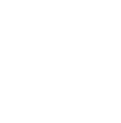 www.incuballiance.fr
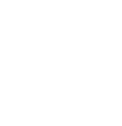 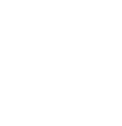 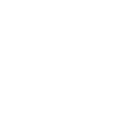 IncubAlliance Paris-Saclay
@IncubAlliance
IncubAlliance